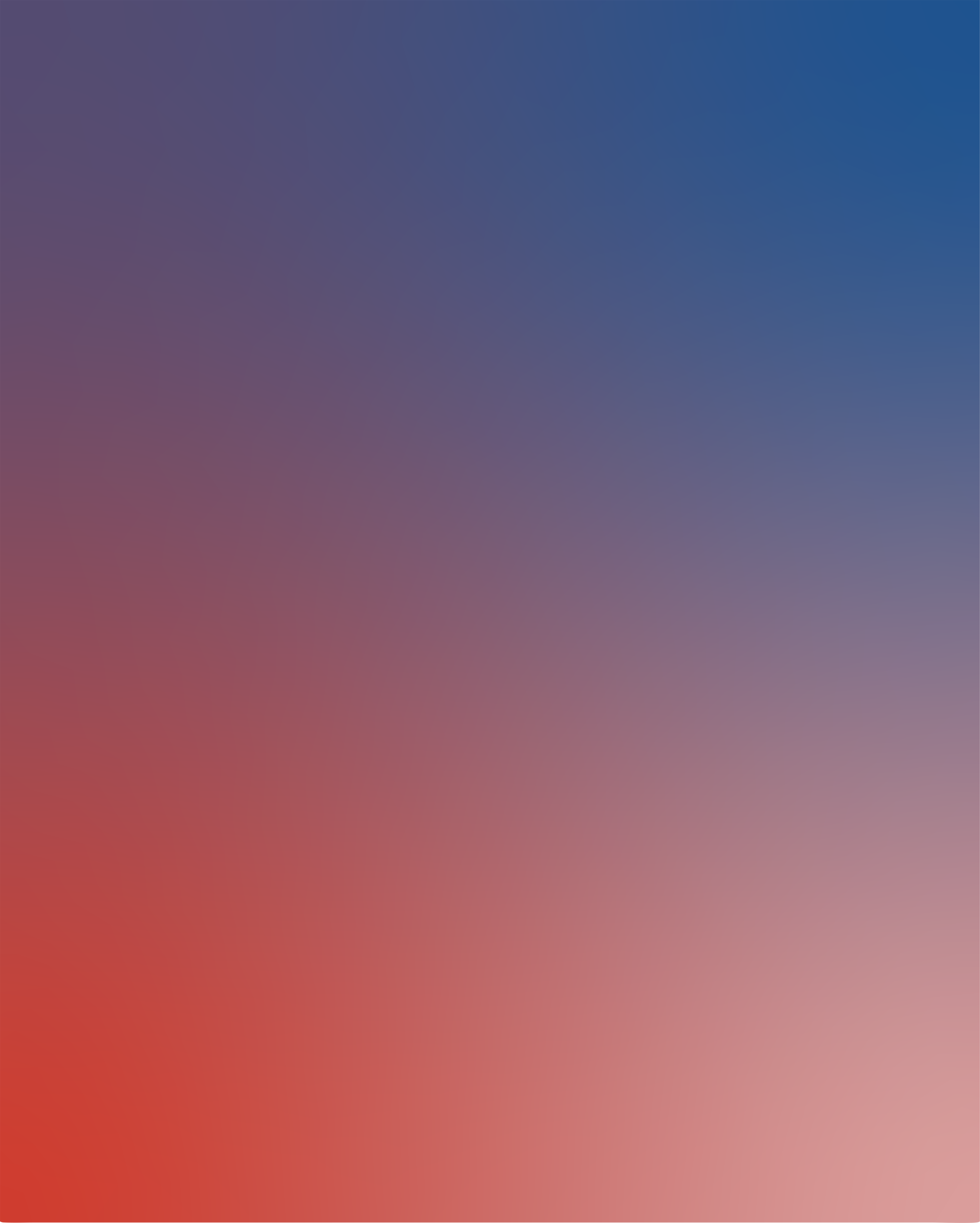 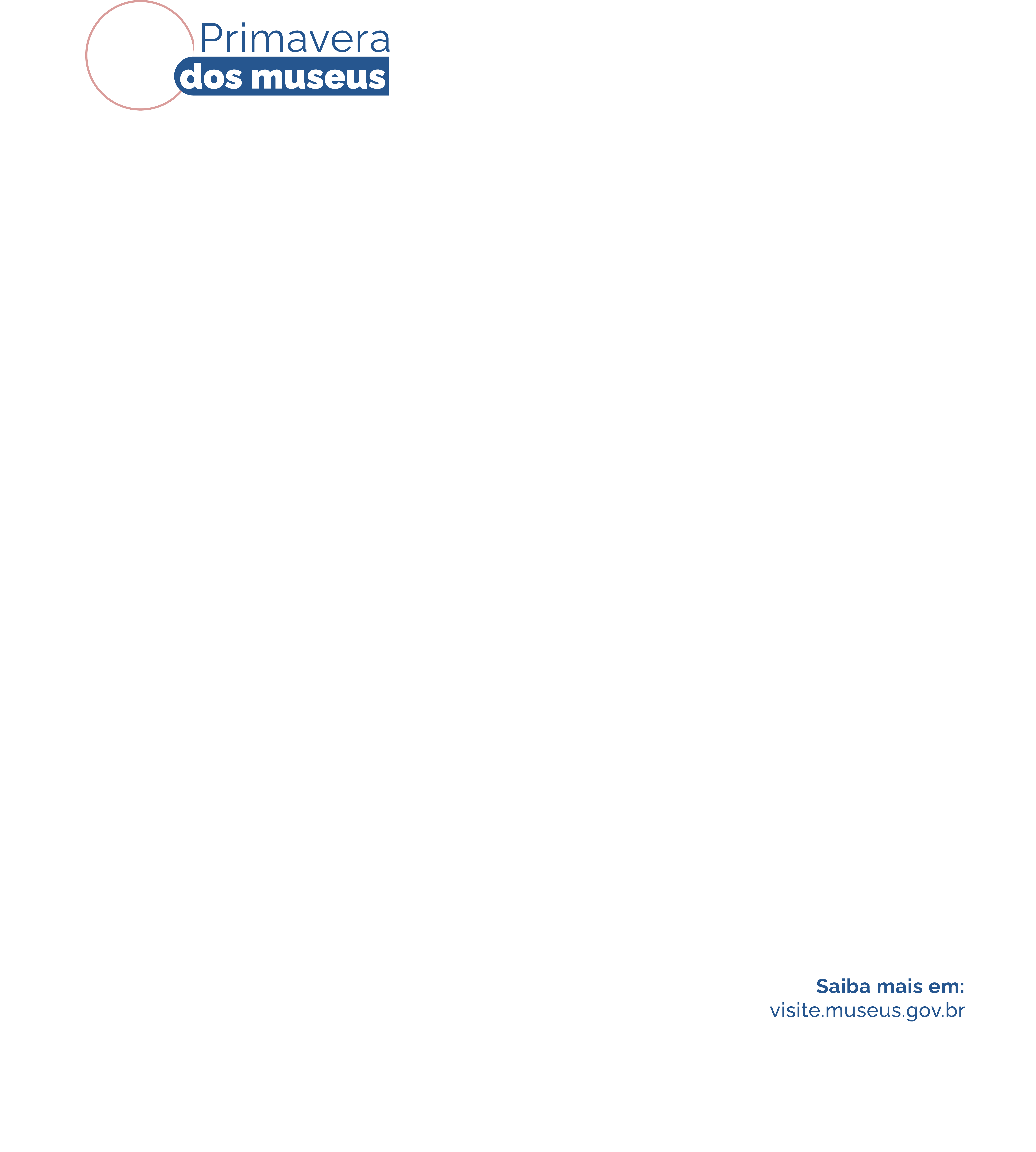 Palestra
Narrativas de acesso: inclusão e acessibilidade em museus e arquivos
25/09/24 – 09h30 a 11h30
Bloco H, sala 247, Campus Sta. Mônica – Evento presencial
Exposição
Memórias de Uberlândia
 25/09/24 – 14h00 a 17h00
Exposição de documentos e objetos museológicos do acervo do Cdhis
Térreo do bloco 1Q, Campus Sta. Mônica – Evento presencial
Exibição do Filme
Uberlândia Cidade Menina
25/09/24 – 17h30 a 19h00
Exibição  do filme: Uberlândia, Cidade Menina O vídeo mostra a realidade da próspera cidade de Uberlândia na década de 1940.  
Térreo do bloco 1Q, Campus Sta. Mônica – Evento presencial
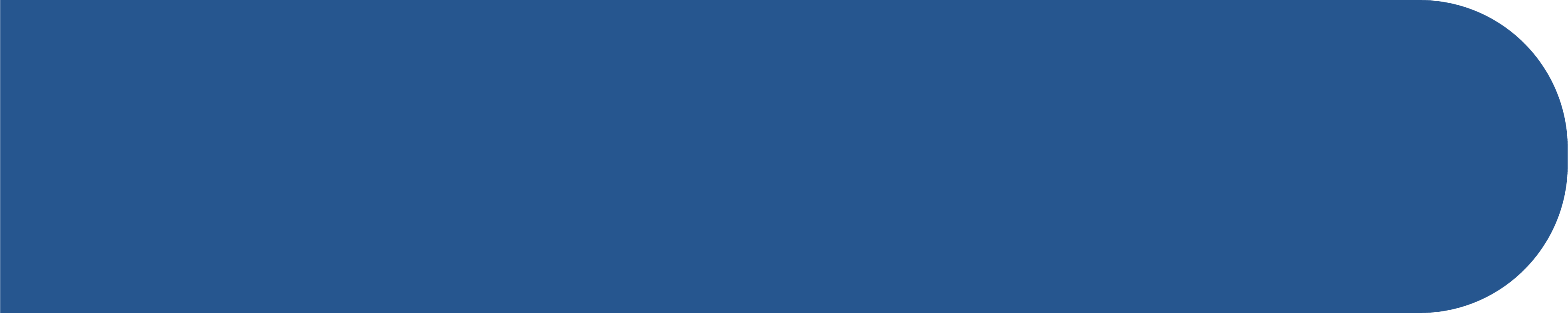 Cdhis
Centro de Documentação e Pesquisa em História